BÀI 6 : SƠ ĐỒ TƯ DUY
Tuần 11   Tiết 11
* Ở tiết trước các em 	đã biết cách tạo 1 bảng. Ở tiết này chúng ta sẽ tìm hiểu về sơ đồ tư duy
Phần II : NỘI DUNG

    ① KHÁI NIỆM SƠ ĐỒ TƯ DUY
Phần I : MỤC TIÊU
* Nắm được khái niệm và biết cách vẽ 1 sơ đồ tư duy đơn giản
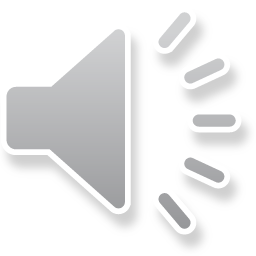 * Em hãy quan sát sơ đồ tư duy ở hình 1/trang 72/ SGK và cho biết sơ đồ tư duy là gì ?
* Sơ đồ tư duy là 1 dạng bản đồ giúp người đọc ghi chú lại bài học
* Sơ đồ tư duy có vai trò gì ?
* Vai trò của sơ đồ tư duy là :
@ Ghi lại tóm tắt, triển khai các ý tưởng
@ Trình bày chủ đề theo các ý chính và các chi tiết
@ Lưu trữ, sắp xếp thông tin bằng Từ khoá và Hình ảnh chủ đạo. 
@ Giúp người đọc dễ ghi nhớ
* Hãy nêu các thành phần chính của sơ đồ tư duy ?
* Các thành phần chính của sơ đồ tư duy là :
@ Tên của chủ đề
@ Các nhánh
@ Từ khoá 
@ Hình ảnh
			     ② CÁCH LẬP MỘT SƠ ĐỒ TƯ DUY ĐƠN GIẢN
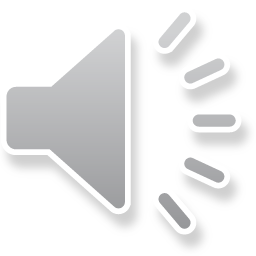 * Vậy khi vẽ 1 Sơ Đồ Tư Duy cần đảm bảo được các yêu cầu nào ?
* Khi vẽ 1 Sơ Đồ Tư Duy cần đảm bảo được các yêu cầu sau :
@ Nói lên được chủ đề trung tâm
@ Triển khai chi tiết cho chủ đề trung tâm
@ Triển khai chi tiết cho các chủ đề chính
@ Bổ sung nhánh mới
* Vậy khi vẽ 1 Sơ Đồ Tư Duy, các nhánh phải thể hiện được các yêu cầu nào ?
* Các nhánh phải thể hiện được các yêu cầu sau :
@ Mối liên quan hợp lý
@ Viết ngắn gọn
@ Chừa khoảng trống để có thể bổ sung
@ Nói lên được trọng tâm của vấn đề

BTVN 1 : 
Ⓐ Vẽ 1 sơ đồ tư duy về các đặc điểm của cây dương xỷ ?
Ⓑ Vẽ 1 sơ đồ tư duy về phân loại thư mục và các thao tác trên thư mục ?

BTVN 2 : Môn toán vẽ 1 sơ đồ tư duy về các cách giải bài toán 
Vậy ở những môn học khác ngoài môn tin (như sinh, sử, văn…) em có thể dùng sơ đồ tư duy để làm gì ?
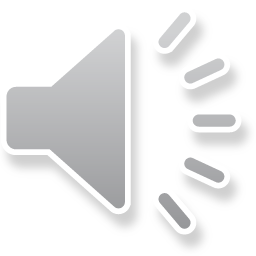 BTVN 3 : Em hãy tạo 1 bảng về các loài hoa sau trên cửa sổ WORD.
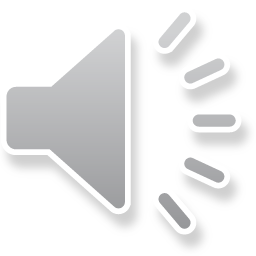